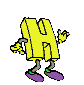 ЕСУРАЗНЫЕ
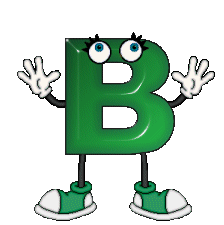 ЕЩИ
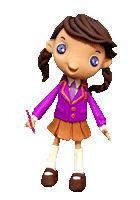 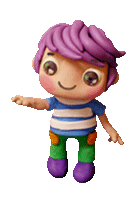 Несуразные? Почему они несуразные-то?
Несу   разные вещи!
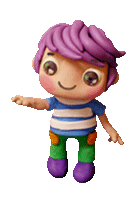 ВОТ,  НЕСУ   МЕЛ!
Что не сумел?
Ему 
жена добудет !
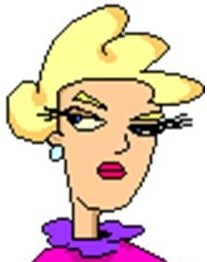 Ему  же надо будет.
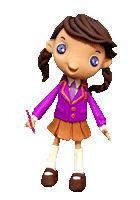 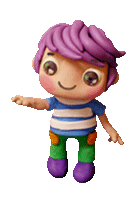 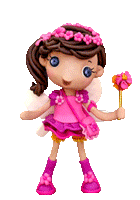 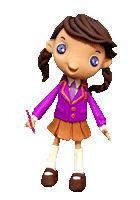 Тамарка?
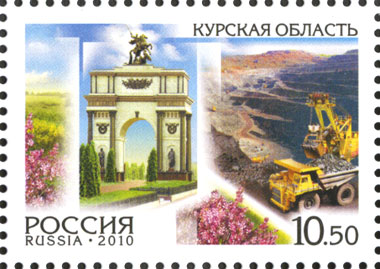 Привет  передавай! Тамарке, Мишке и Мишкиной жене!
КОМУ?
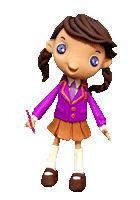 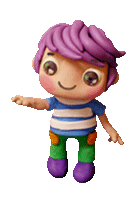